Microsoft Windows Xp
Andris S.Kom
1.Elemen dasar Microsoft XP
Icon : suatu gambar atau simbol yang mewakili suatu drive atau program aplikasi
folder : suatu icon atau gambar kecil yang warnanya kuning
Shorcut :suatu icon yang berfungsi untuk menjalankan atau membuka program dengan jalan cepat/pintas
Dekstop : jendela utama daru windows xp dimana kita menempelkan icon-icon dan taskbar
Walpaper : gambar yang dimasukkan untuk menghiasi dekstop atau disebut juga dengan background.
Taskbar : sebuah baris yang berisi tombol star, informasi tanggal dan waktu komputer,pengatur volume suara dan tombol-tombol icon yang mewakili program aplikasi yang sedang aktif
2. Manipulasi shorcut pada dekstop
Klik kanan pada dekstop(daerah yang kosong)
Pilih new, lalu pilih dan klik shorcut
Pilih lokasi file yang akan dibuat shorcut
Untuk mengganti shorcut pilih rename
Untuk menghapus shorcut pilih delete
3. Mengubah tampilan dekstop, screen saver
Klik kanan pada dekstop
Pilih propertis kemudian aktifkan menu dekstop
Kemudian pilih gambar pada menu background
Cara kedua klik start pilih control panel dan kemudian pilih appreance dan themes dan pilih display.
4. Mengubah konfigurasi regional setting
Klik tombol start, setting,contol panel
Klik date,time,language,and regional options
5. Menjalankan windows explore
Dengan tombol start,programs, accessories, windows explore
Dengan klik kanan lalu pilih klik explorer
6. Manipulasi folder
Mengubah tampilan isi folder klik tombol view
Membuat folder, aktifkan drive mana yang akan anda buat folder klik menu file,new folder atau pun klik kanan pilih new, folder
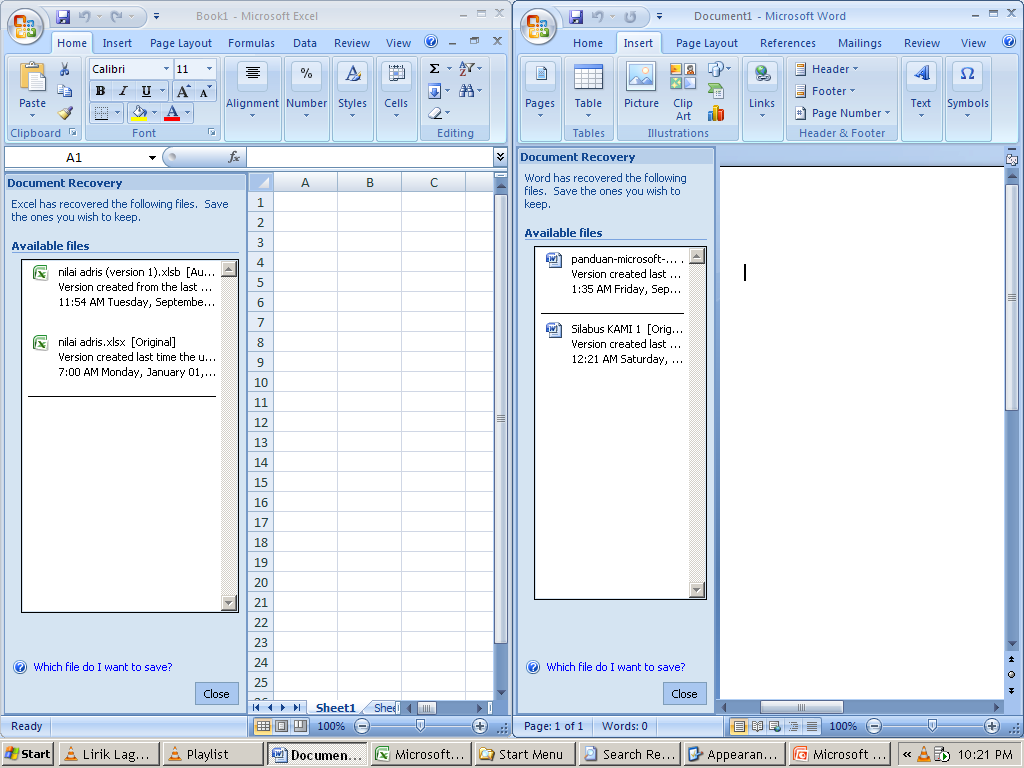 Memulai Microsoft Word 2007
Klik tombol start pada taskbar 
Pilih all programs,microsoft office dan klik Microsoft word 2007
Pilih dan klik blank document
Klik tombol create
Cara cepat klik tombol Ctrl+N
Mengenal bagian dokumen
Tombol office adalah tombol yang berisi perintah-perintah standar seperti membuka dokumen, menyimpan, serta mencetak dokumen
Quick acces toolbar berisi toolbar-toolbar
Menu bar(baris menu) berisi home, insert, page layout,references, mailings
Tombol pengatur jendela berisi minimize, maximize, dan close
Tombol dialog tombol yang digunakan untuk membuka kotak dialog serta memodifikasi perintah yang disimpan didalamnya
View ruler adalah bagian fasilitas untuk mengatur margin secara vertikal atau horizontal
Baris penggulung adalah bagian fasilitas untuk menggulung halaman kerja secara vertikal dan horizontal
Area kerja adalah media kerja yang berwarna putih yang tampak pada saat microsoft word aktif
Status bar(baris status) memberikan informasi mengenai sesuatu hal yang berhubungan dengan posisi yang aktif dari jumlah halaman yang ada 
View bar(tampilan kerja) mengatur penampilan halaman kerja 
Zoom adalah bagian fasilitas untuk mengatur media tampilan halaman kerja.
Menampilkan dan meghilangkan nomor halaman
Kliklah tab insert
Lalu pilih tombol panah(page number)
Top of page=nomor halaman diletakkan dibagian header(atas halaman)
Bottom of page=nomor halaman dibagian footer(bawah halaman)
Untuk format nomor halaman, klik tombol insert,page number,format page numbers
Menampilkan/menyembunyikan horizontal atau vertikal ruler:
Klik tab view,hingga muncul toolbar-toolbar view
Klik toolbar show/hide ,hingga muncul tampilan dibawahnya 
Lalu aktifkan bagian ruler
Mengatur satuan ukuran measurements unit:
Klik tombol office button
Klik tombol word options 
Lalu aktifkan advanced
Pada kelompok display yaitu show measurement ini unit of
c. standart
d.Edit teks
Ctrl+ x=memindahkan teks yang anda pilih ke clipboard(cut
Ctrl+c=menyalin teks yang anda pilih ke clipboard
Ctrl+ V=mengambil teks yang ada diclipboard dan menempatkannya pada posisi kursor.
Ctrl+z=membatalkan perintah(undo clear)
Ctrl+y=membatalkan proses undo(repeat cear)
Ctrl+f=mencari teks(find)
Ctrl+h=mencari dan mengganti teks(replace)
Format paragraf dan font
Ctrl+B=cetak tebal(Bold)
Ctrl+ I=cetak miring (italic)
Ctrl+U=garis bawah(underline
Ctrl+L=mengatur teks rata kiri(align text left)
Ctrl+E=mengatur teks ditengah(center)
Ctrl+r  =mengatur teks rata kanan(align text right)
Ctrl+j =mengatur teks rata kiri kanan(justify)
Ctrl+1 =format paragraf 1 spasi
Ctrl+2 =format paragraf 2 spasi
Ctrl+5= format paragraf 1,5 spasi
a.Menghapus teks
b.Memindahkan kursor
SELESAI!!!!!